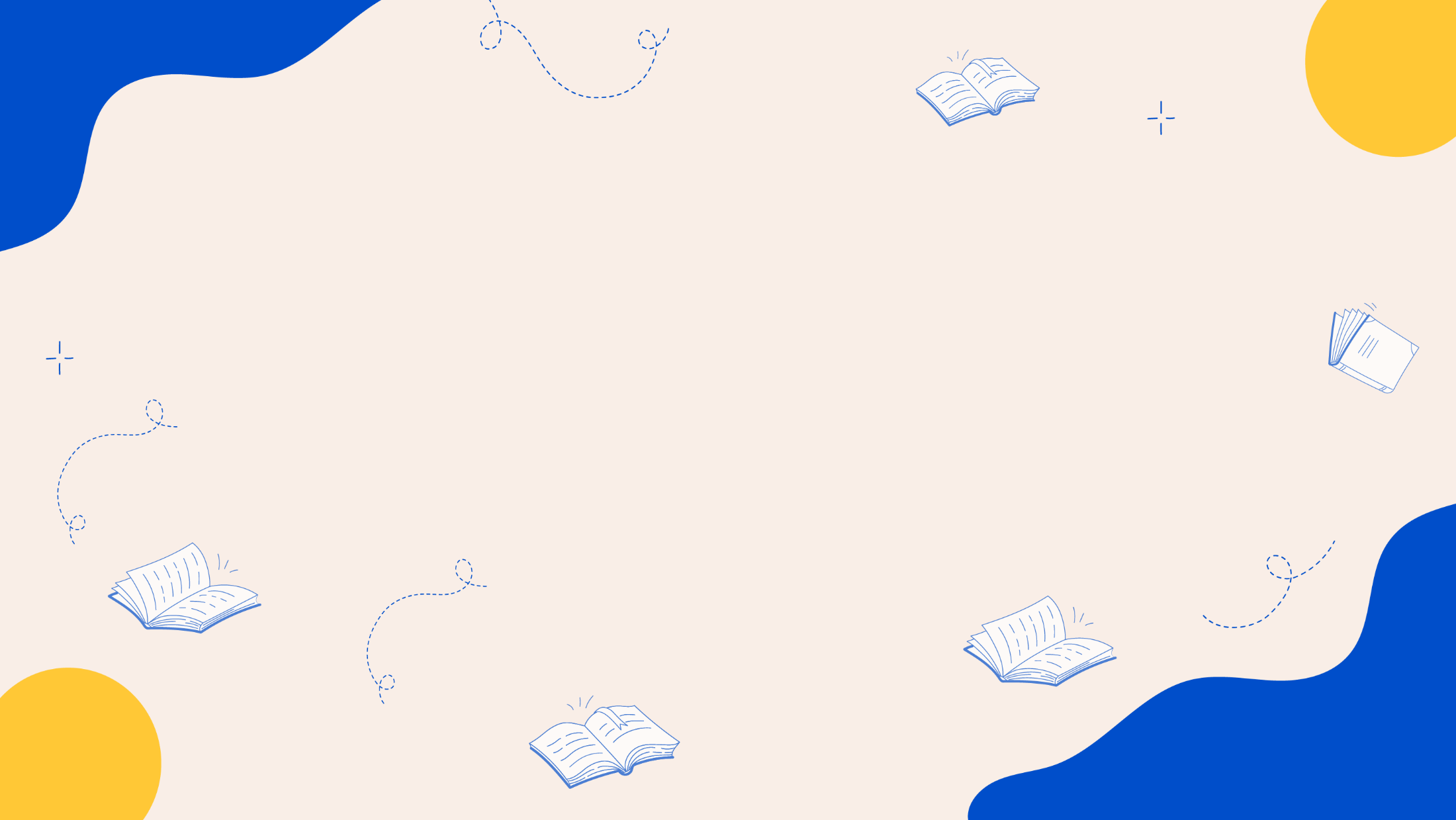 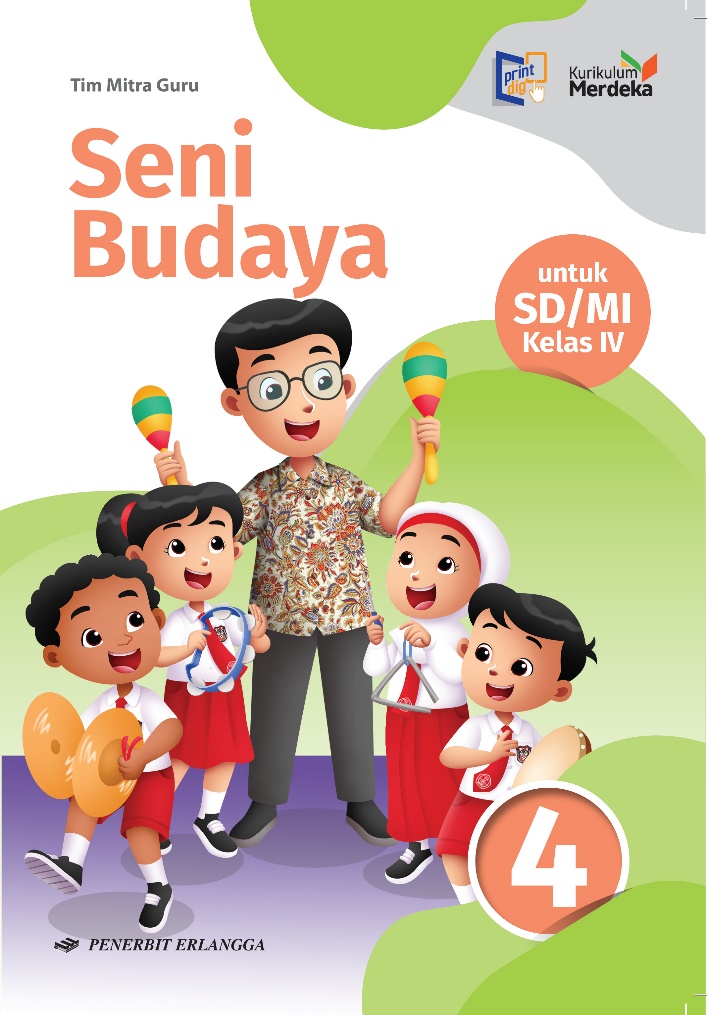 MEDIA MENGAJAR
Seni Budaya
UNTUK SD/MI KELAS 4
Bab
1
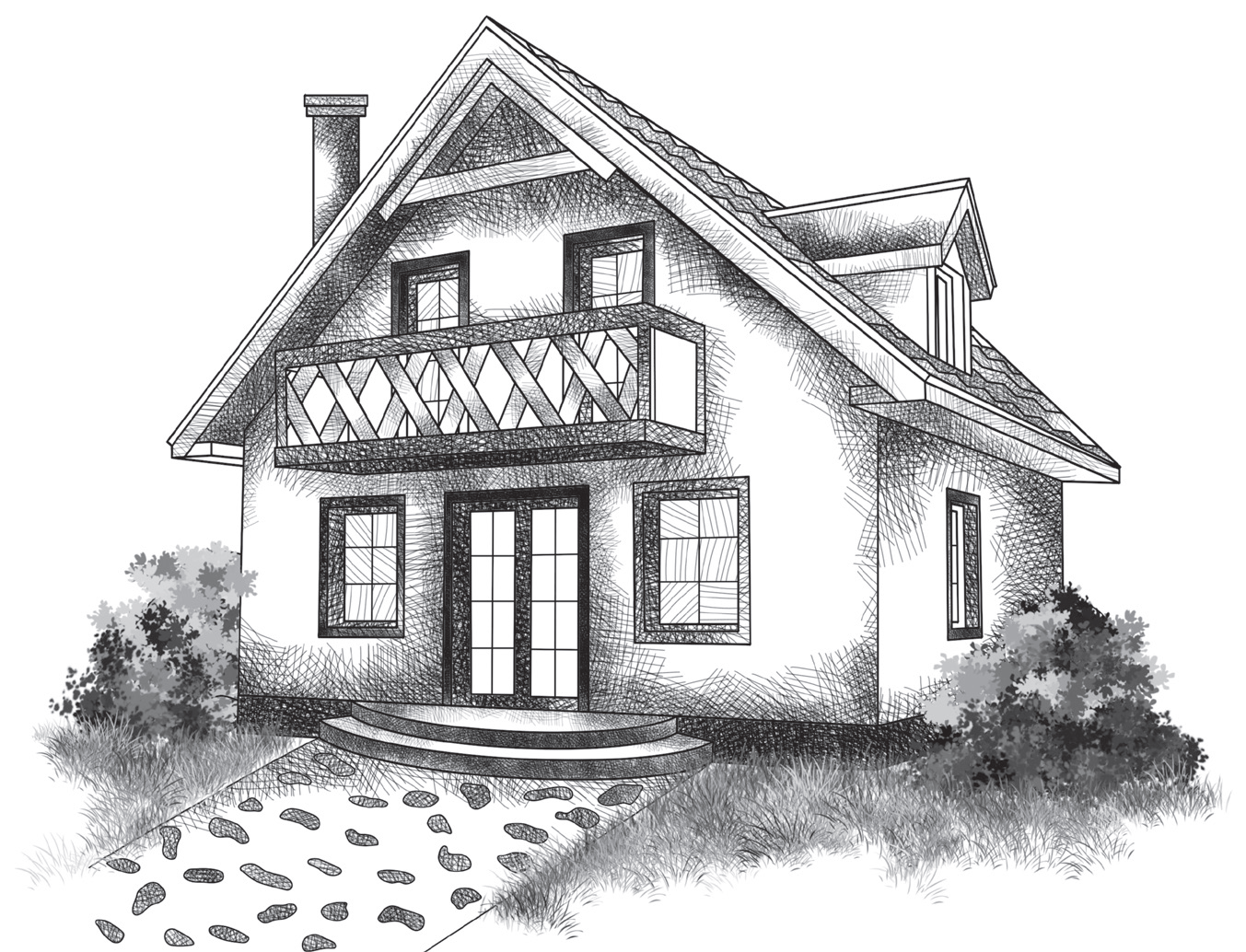 Tujuan Pembelajaran
Seni Rupa: Lingkungan sebagai Objek Seni
Mengidentifikasi bentuk-bentuk rumah yang ada di sekitar.
Menggambar rumah tetangga yang dipilih berdasarkan prinsip seni rupa (sketsa, warna, dan perspektif).
Mengidentifikasi tekstur dan jenisnya.
Mengidentifikasi bahan-bahan alami untuk membuat tekstur.
Merancang sebuah tekstur berdasarkan ide, pengetahuan, bahan, dan teknik yang dipelajari.
Membuat tekstur sesuai dengan rancangan yang dibuat.
[Speaker Notes: Jika terdapat gambar cantumkan sumber gambar dgn ukuran font 10pt]
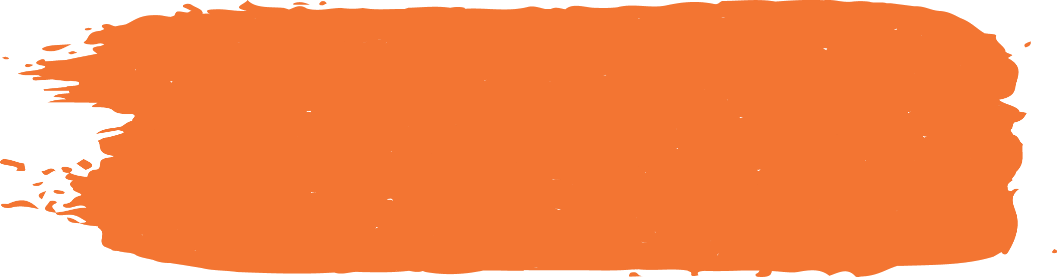 1. Mengenal Bentuk Rumah
A. Menggambar Rumah
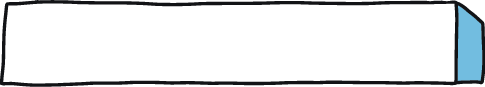 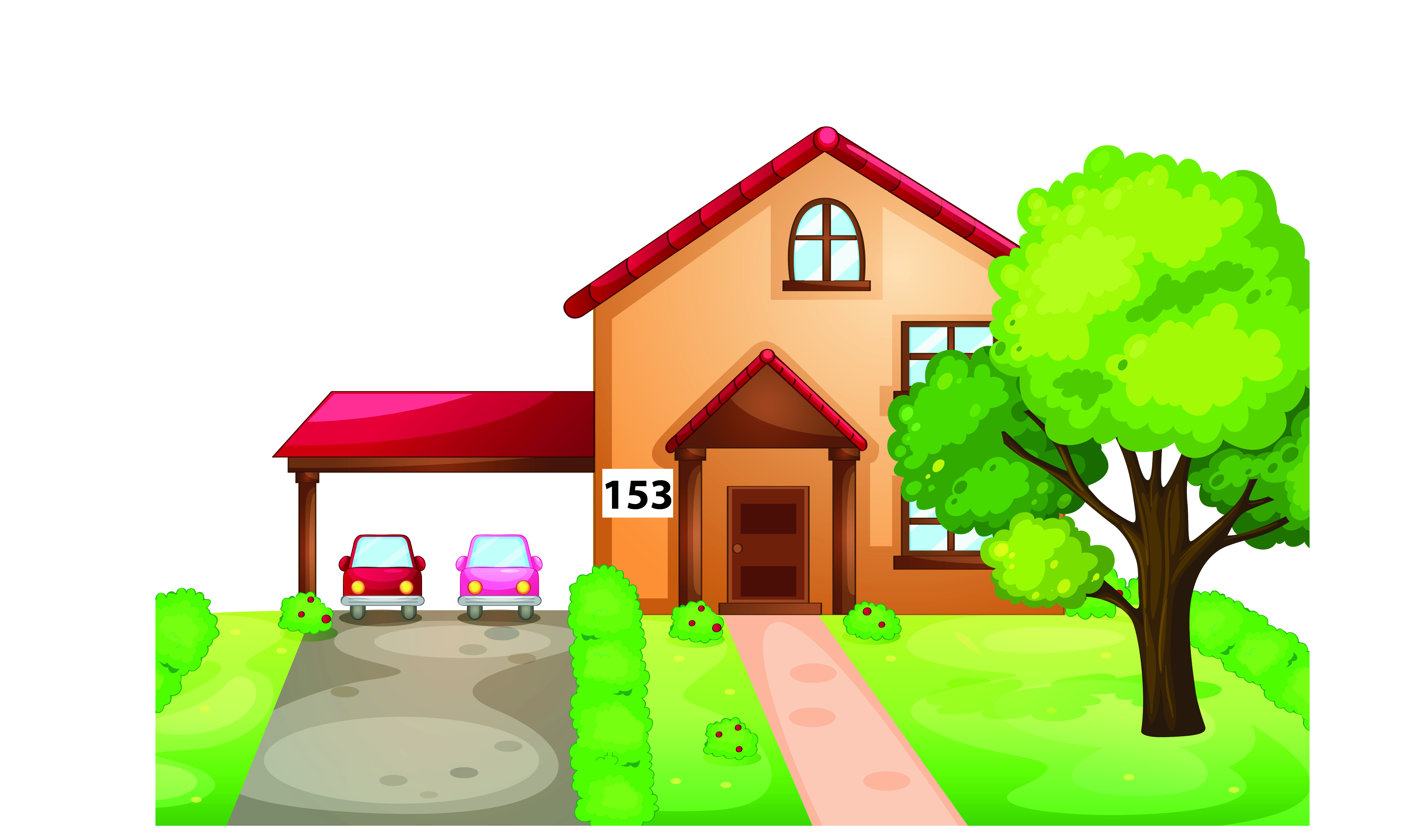 Rumah adalah bangunan tempat berkumpul dan beristirahat bagi keluarga.
Rumah berfungsi sebagai tempat tinggal untuk waktu yang lama.
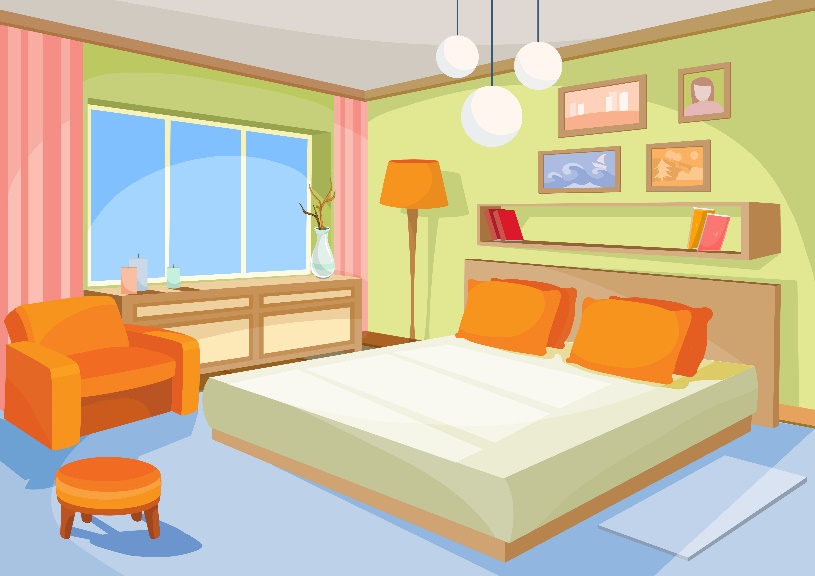 Bangunan rumah terdiri atas pondasi, dinding, atap, pintu, dan jendela.
Kamar tidur
Ruangan di dalam rumah terdiri atas ruang tamu, kamar tidur, dan dapur.
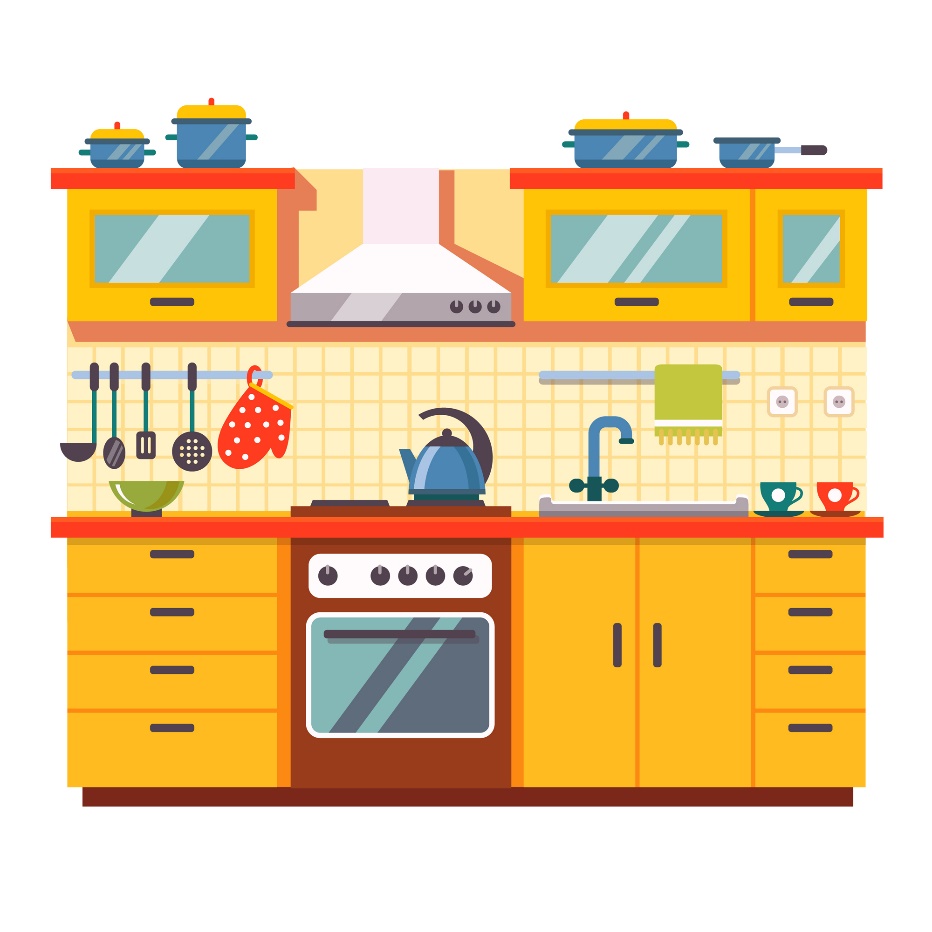 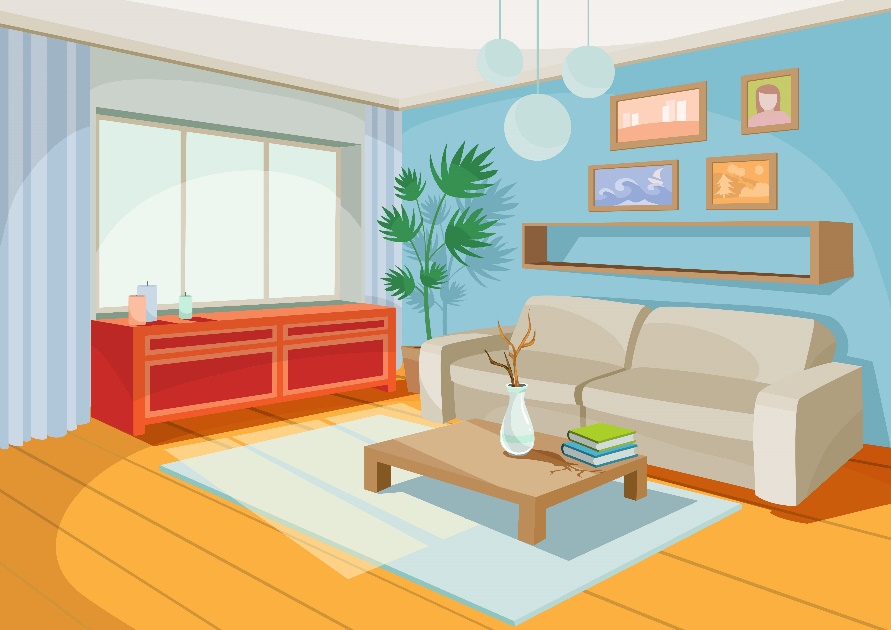 Ruang tamu
Dapur
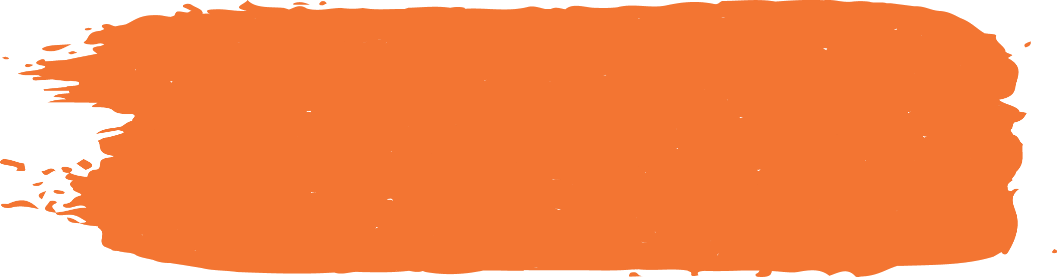 2. Mari, Menggambar Rumah
Menggambar rumah dapat dilakukan dengan cara meniru (mimetis) bentuk rumah yang sudah dipilih.
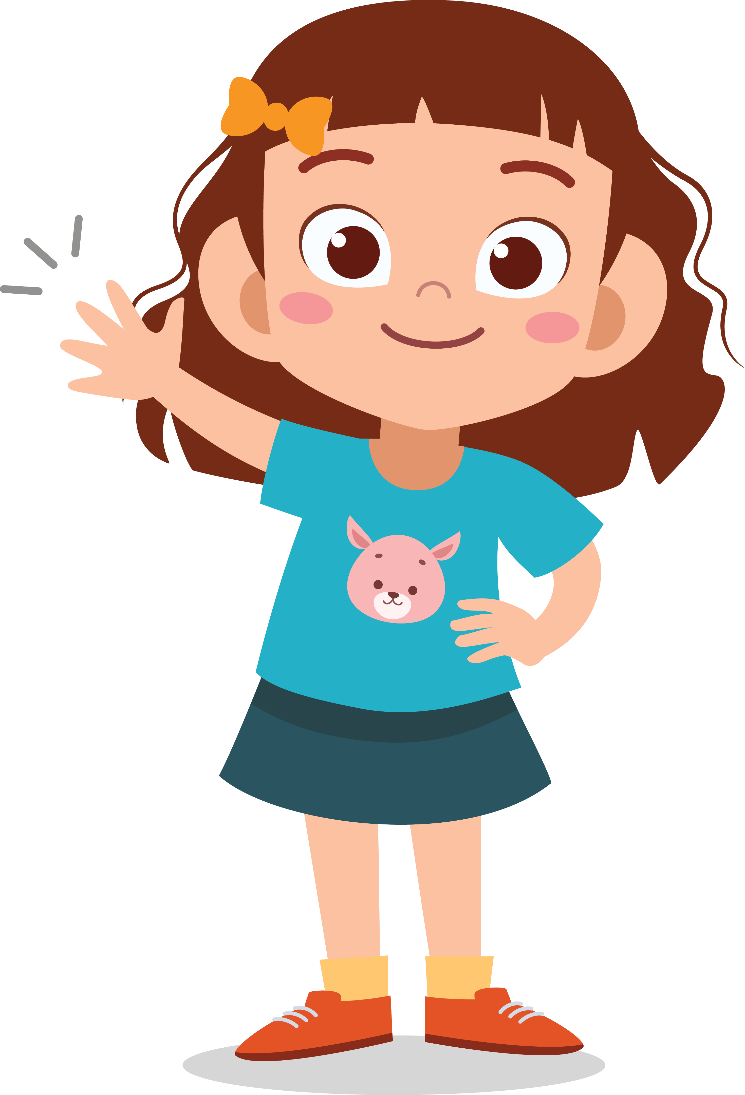 Dalam menggambar rumah, harus memperhatikan prinsip seni rupa.
Komposisi adalah susunan atau tata letak keseluruhan benda dan ruang yang digambar.
Proporsi adalah ukuran perbandingan antara bagian-bagian benda yang satu dengan bagian yang lain.
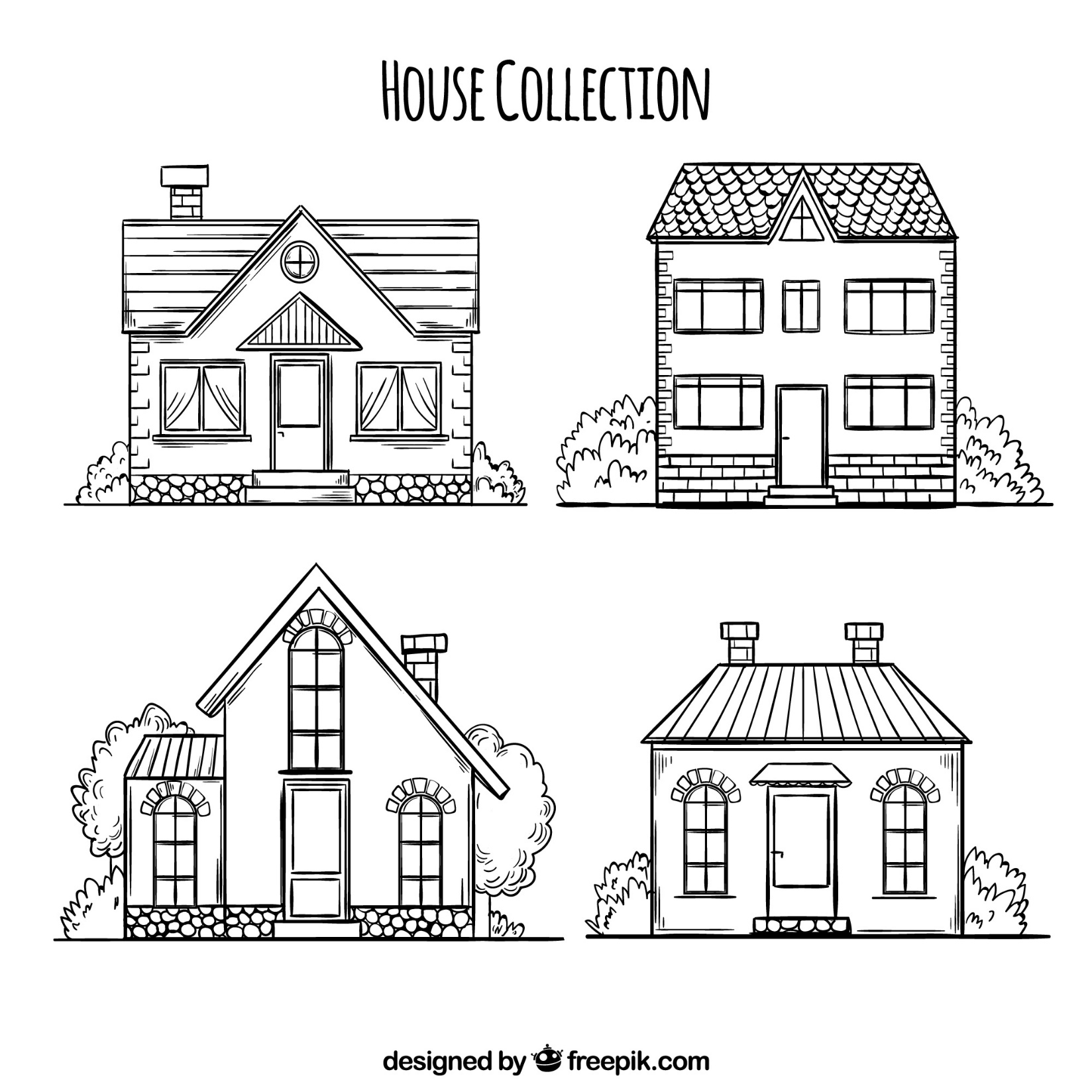 Gelap terang, adalah benda akan terlihat lebih terang ketika terkena cahaya, begitu pun sebaliknya.
Objek gambar adalah benda yang akan digambar.
Ada beberapa langkah yang dapat dilakukan untuk menggambar rumah.
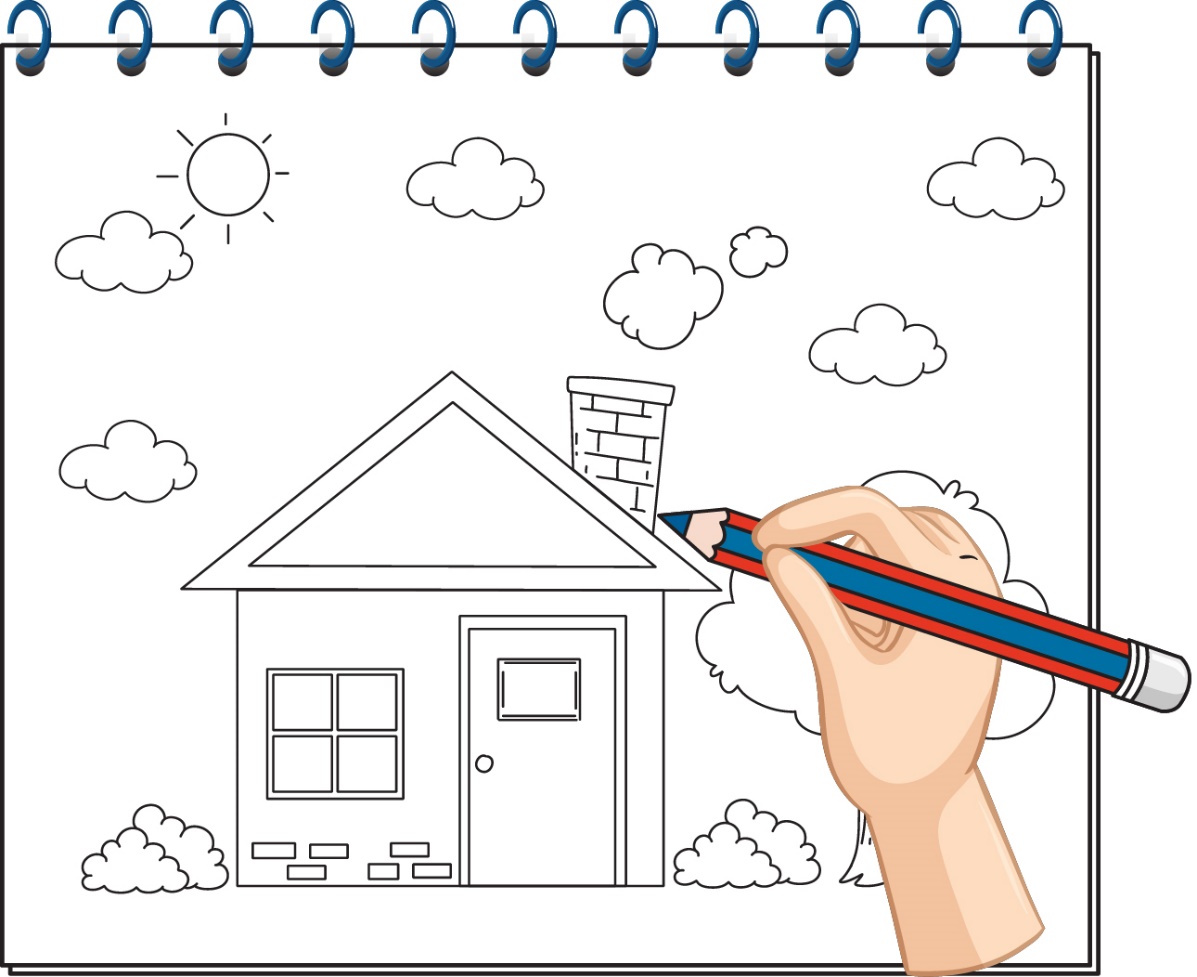 Buatlah sketsa gambar.
Tebalkan sketsa gambar menggunakan spidol hitam.
Berilah warna agar gambar tampak menarik
Gambar rumah buatanmu sudah jadi.
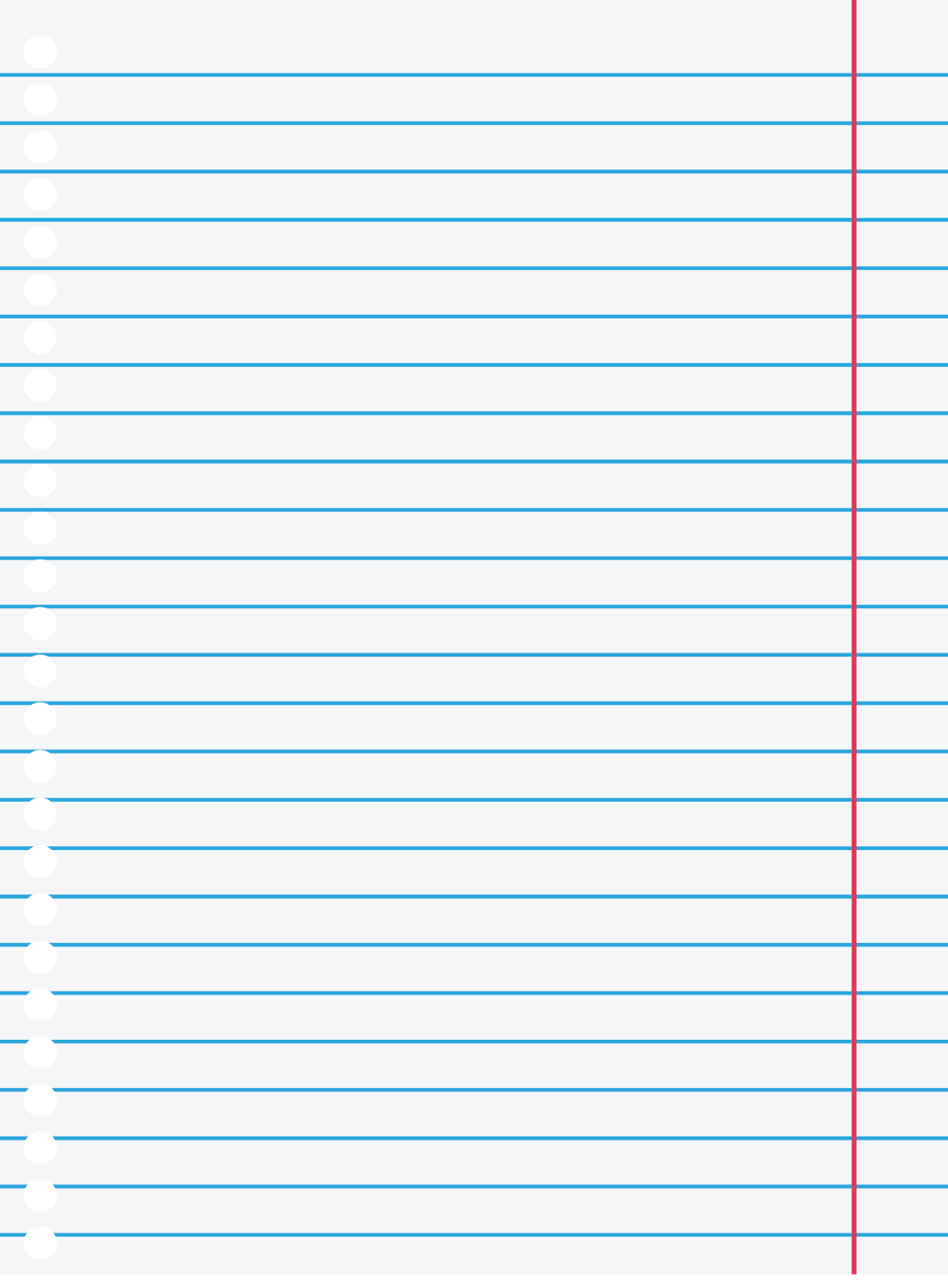 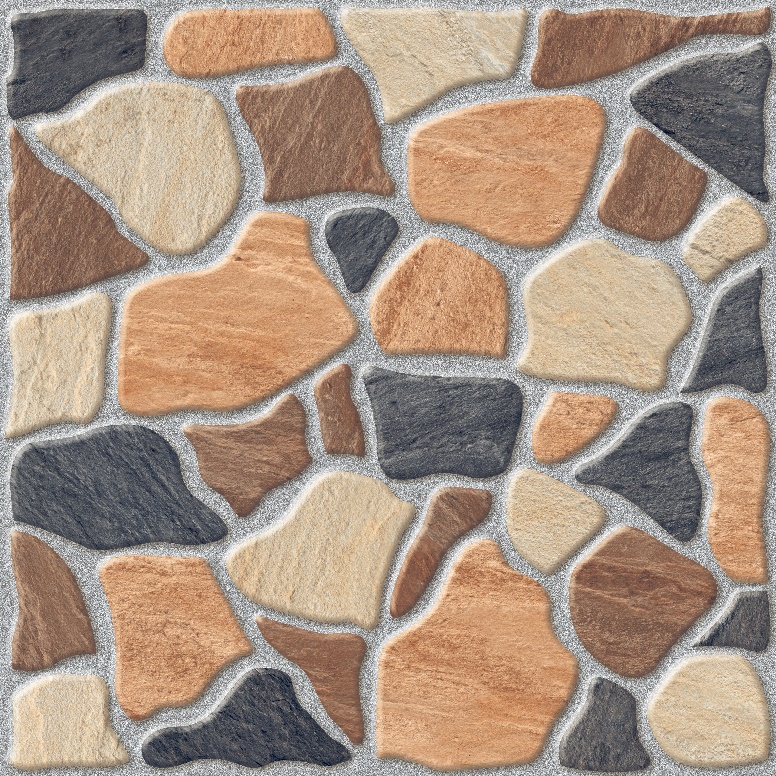 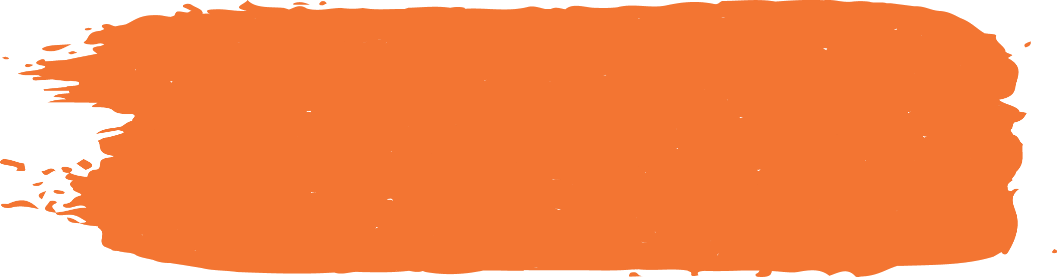 1. Pengertian dan Jenis-Jenis Tekstur
B. Tekstur
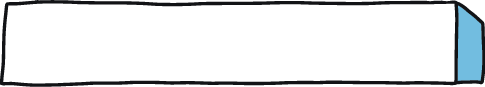 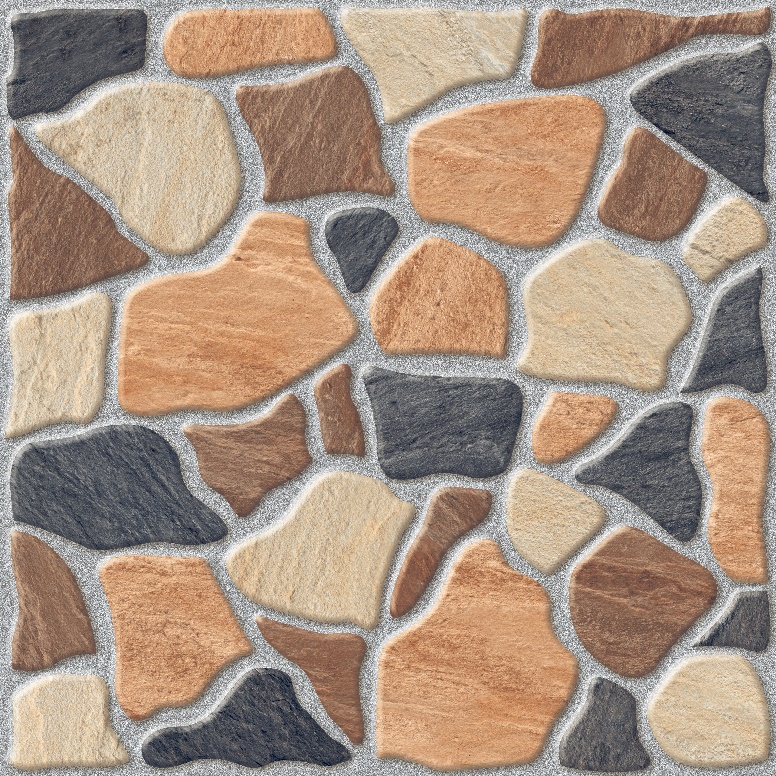 Permukaan suatu benda dapat diketahui dengan cara dilihat dan diraba disebut tekstur.
Sumber: shutterstock.com
Tekstur dibedakan menjadi dua, yaitu tekstur nyata dan tekstur semu atau maya.
Ubin bermotif batu merupakan contoh tekstur semu.
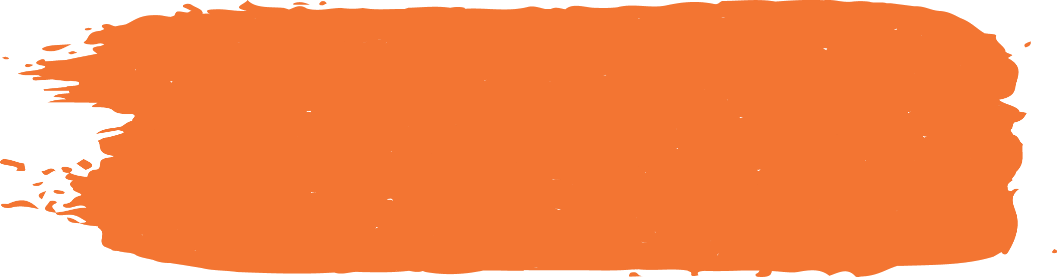 2. Bahan-Bahan Alami untuk Membuat Tekstur
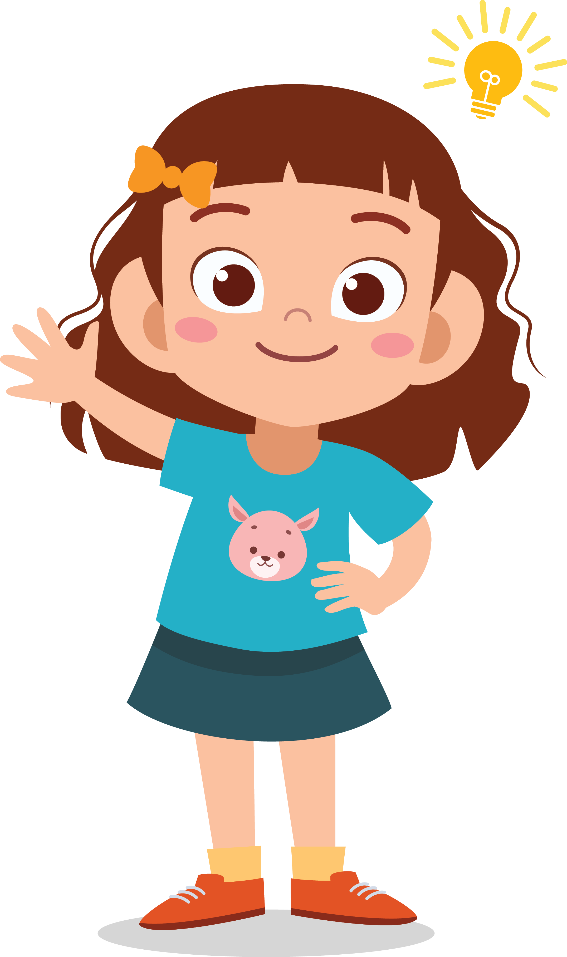 Tekstur pada suatu benda dapat dihasilkan dengan berbagai cara dan bahan.
Misalnya, batu alam, semen, pasir, bubuk bata merah, serbuk gergaji, dan tanah.
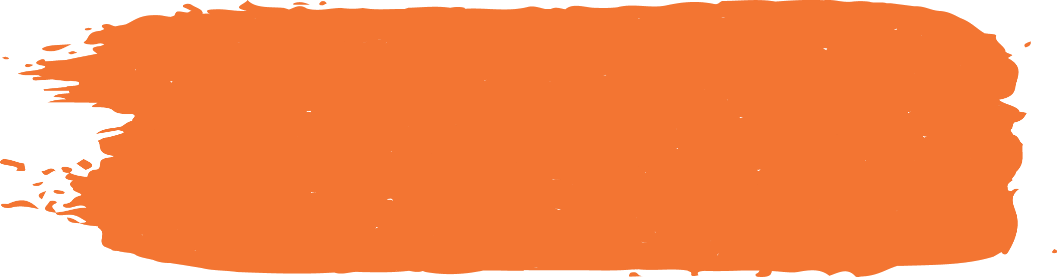 3. Teknik Membuat Tekstur
Pembuatan tekstur dengan teknik frottage dilakukan dengan cara meletakkan kertas di atas permukaan benda yang memiliki tekstur, seperti koin logam.
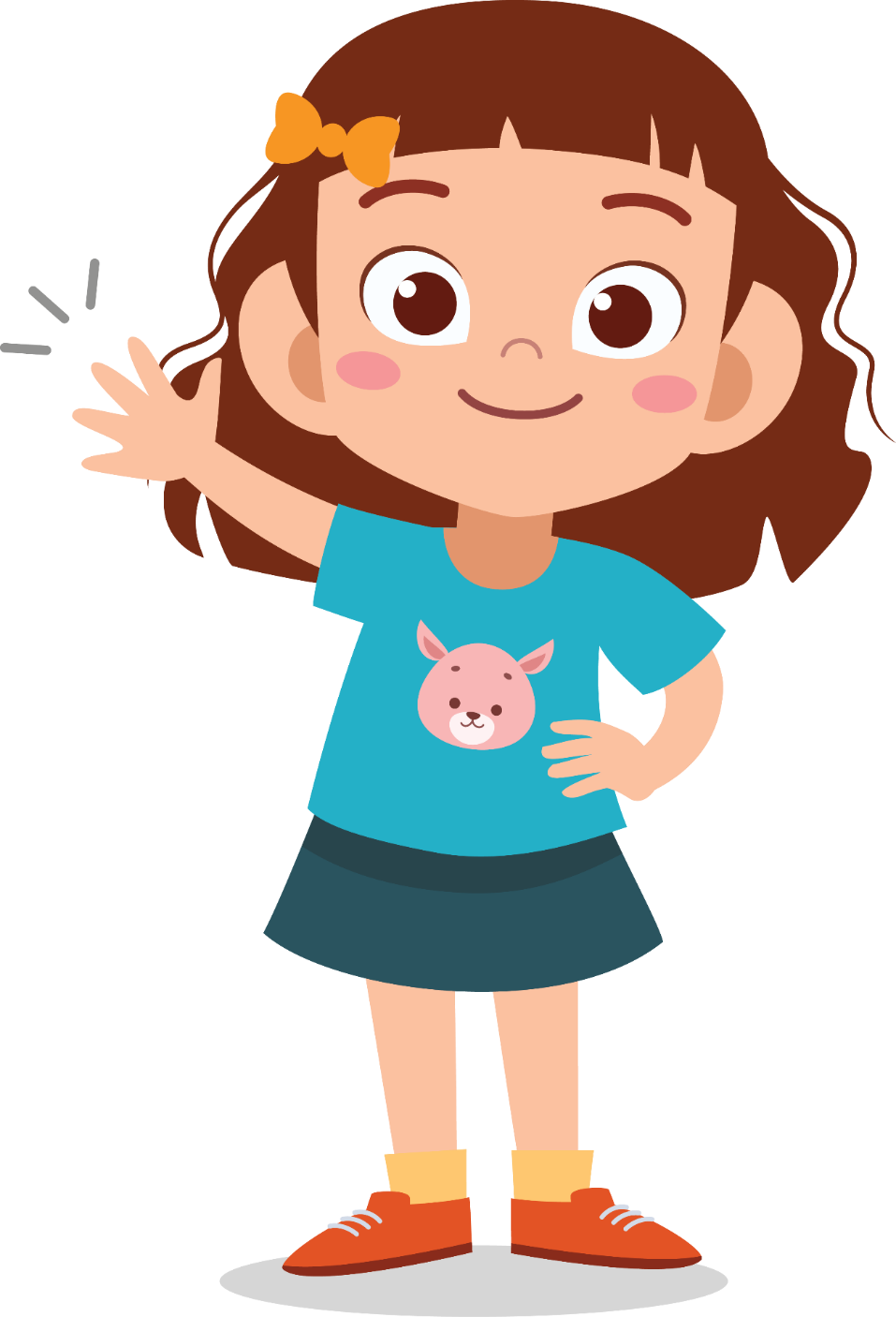 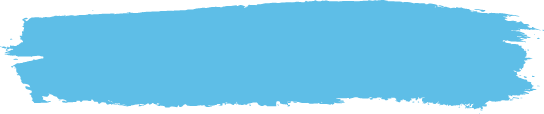 a. Teknik Frottage
Pembuatan tekstur dengan teknik grattage dilakukan dengan cara mengoleskan cat minyak berwarna gelap pada papan hingga kering.
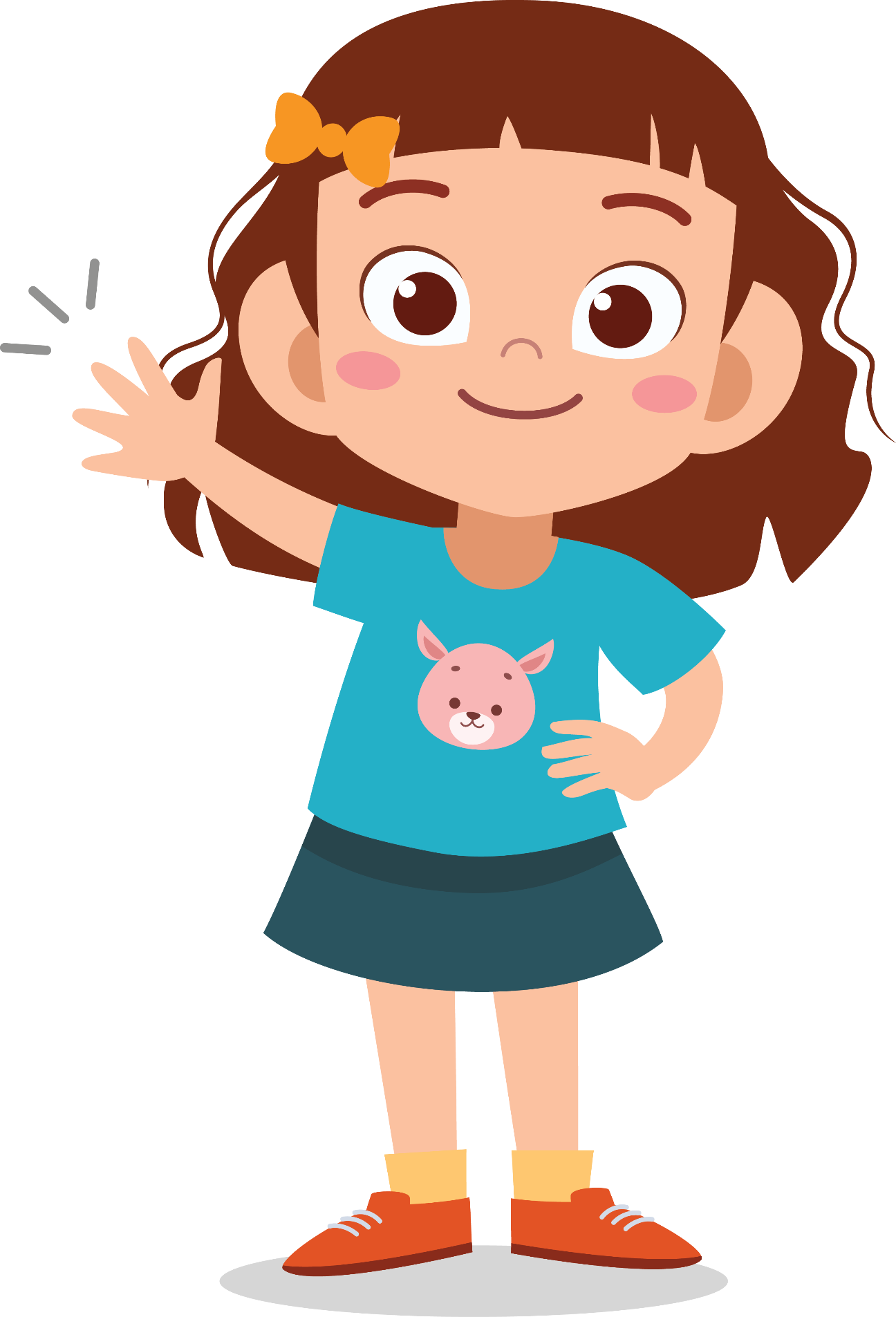 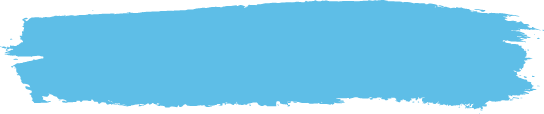 b. Teknik Grattage
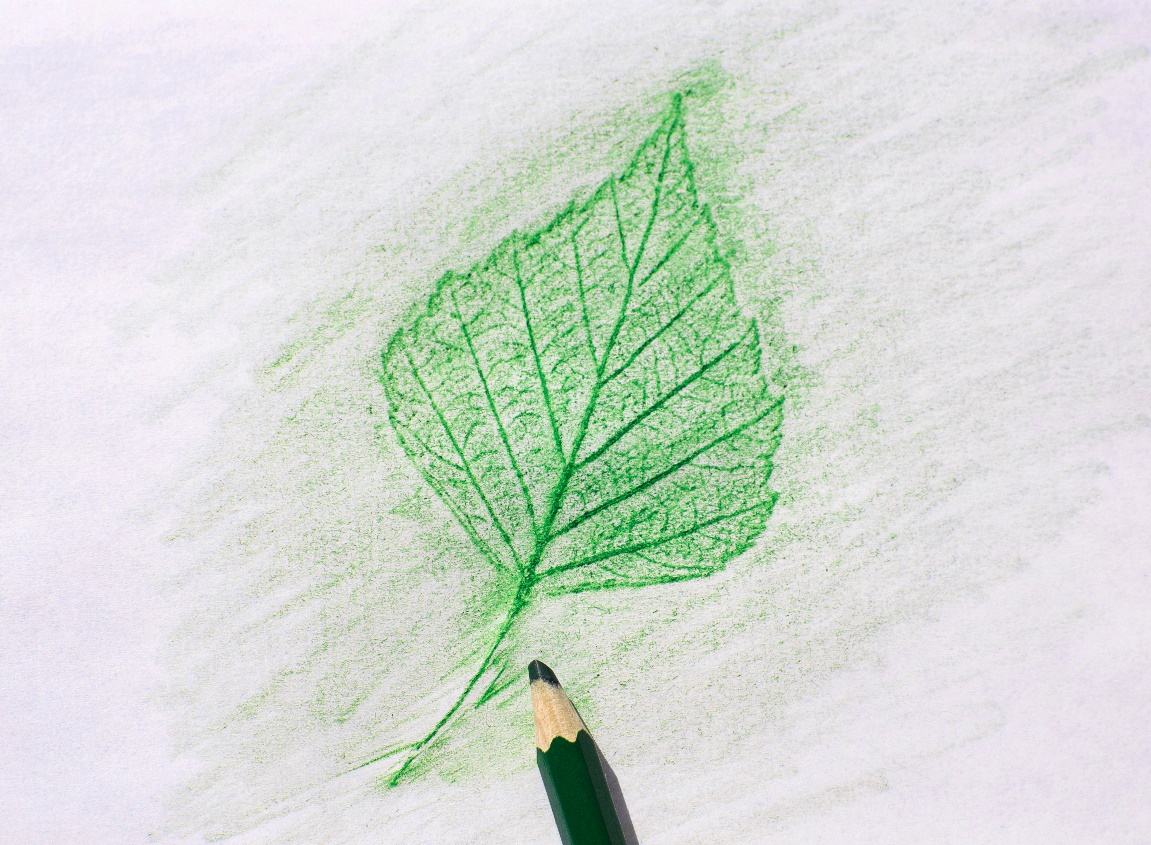 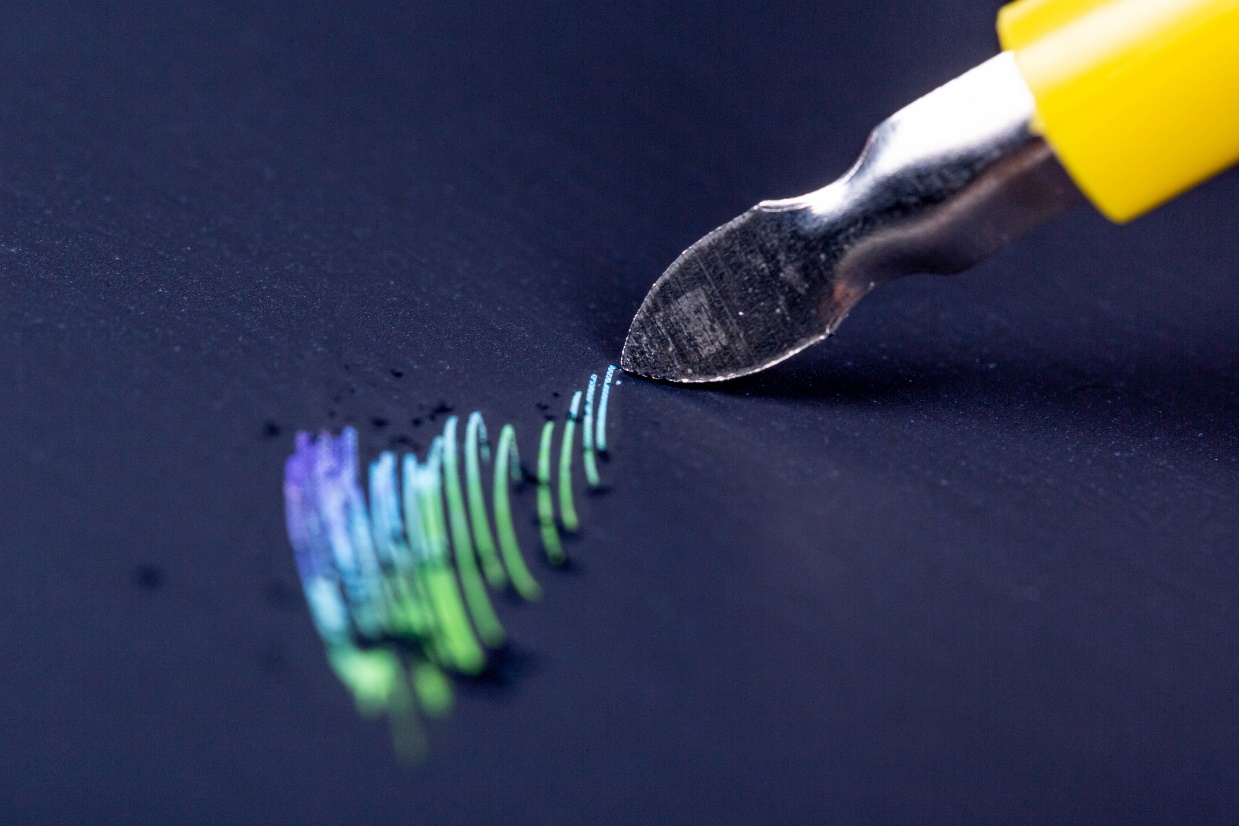 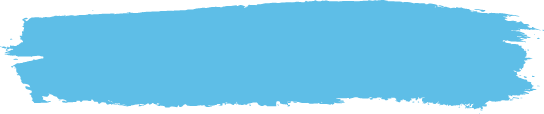 Perbandingan Teknik Frottage dan Grattage
Pembuatan tekstur dengan teknik grattage
Pembuatan tekstur dengan teknik frottage
Pembuatan tekstur dengan teknik tempel dilakukan dengan cara menempelkan kertas dengan lem pada permukaan benda yang bertekstur kasar.
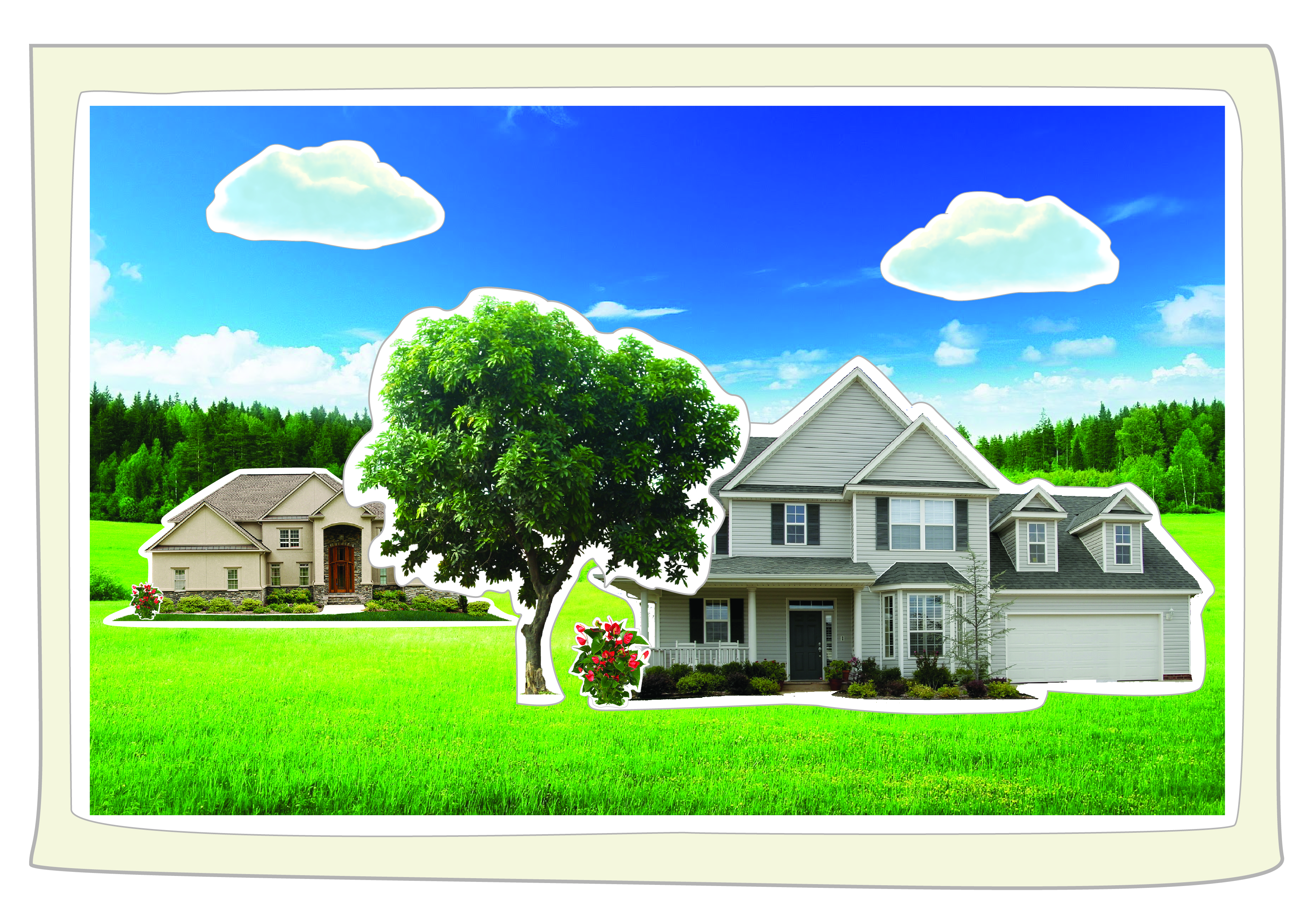 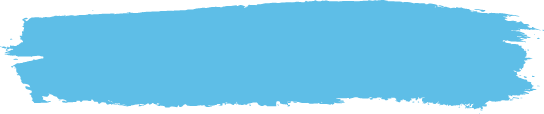 c. Teknik Tempel
Tekstur nyata dibuat dari lempengan tanah liat atau plastisin.
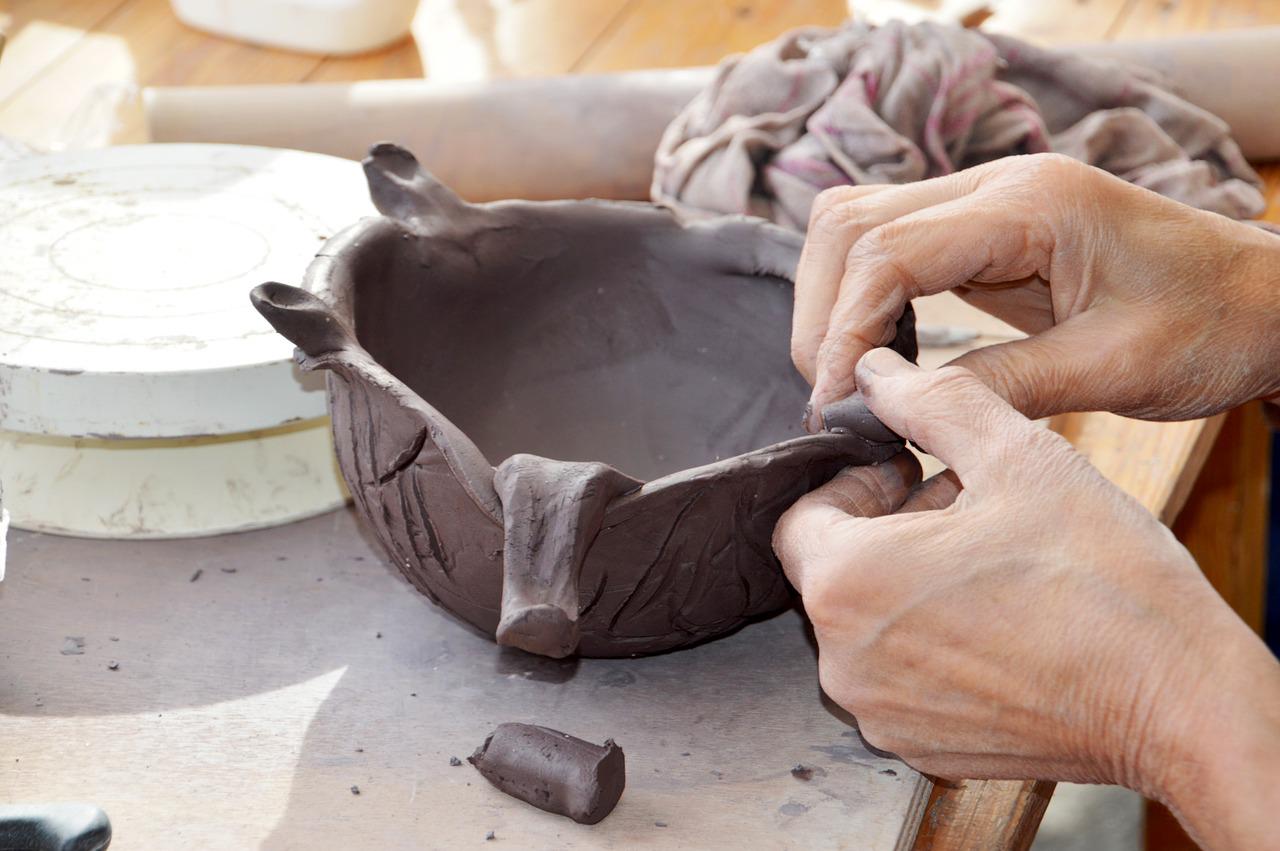 Tanah liat dan plastisin dapat dibentuk dengan cara ditekan-tekan atau digilas hingga membentuk lempengan.
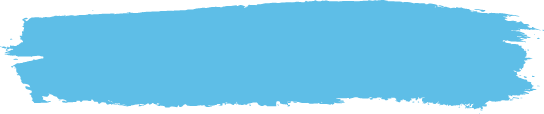 d. Teknik nyata
Pembuatan tekstur pada lempengan tanah liat.
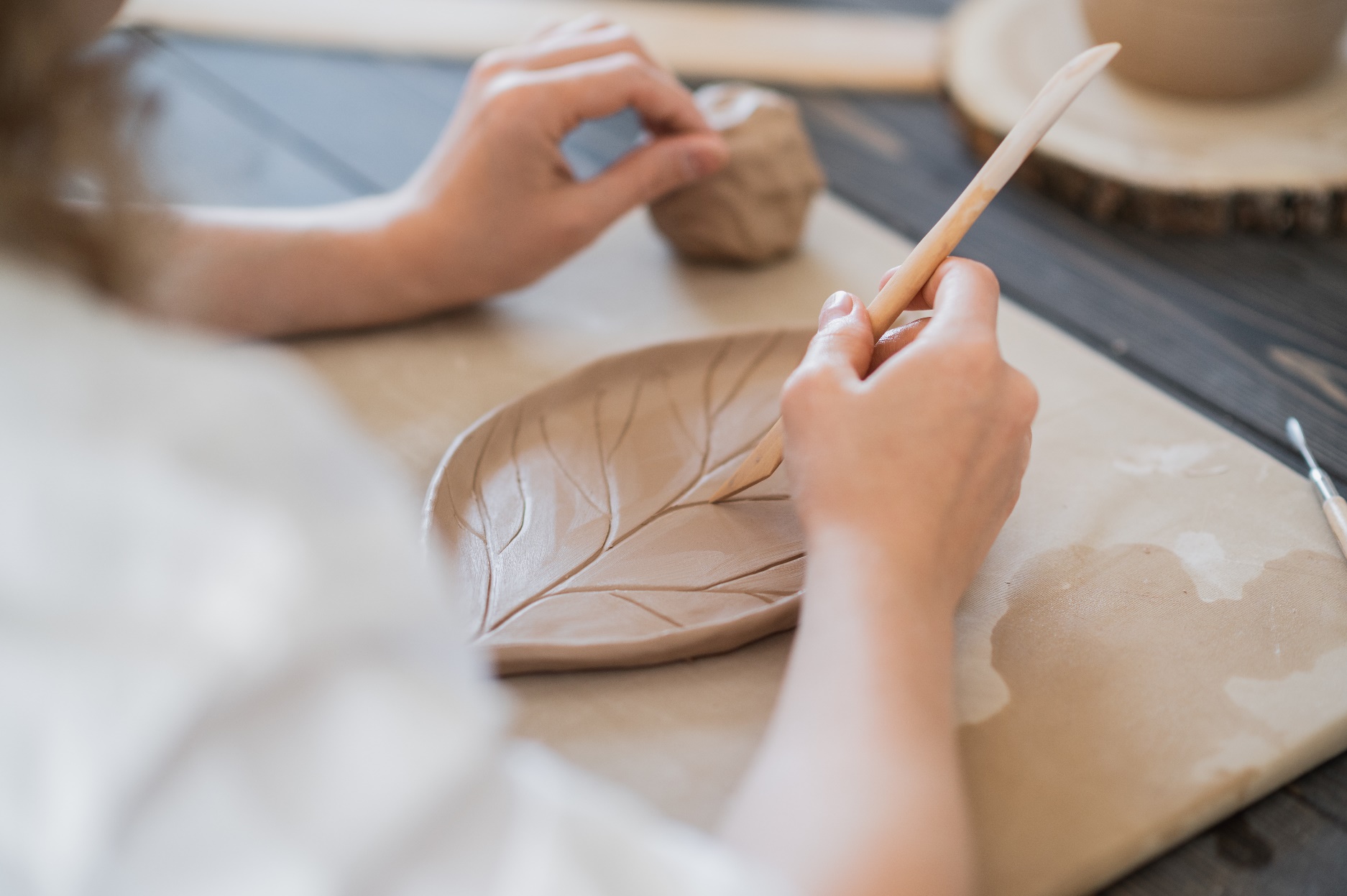 Setelah itu, buatlah pola gambar di atas lempengan tanah liat atau plastisin dengan cara menggoreskannya dengan sisir, batu bertekstur, atau pahat.
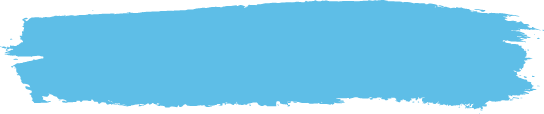 d. Teknik nyata
Pembuatan tekstur pada lempengan tanah liat.
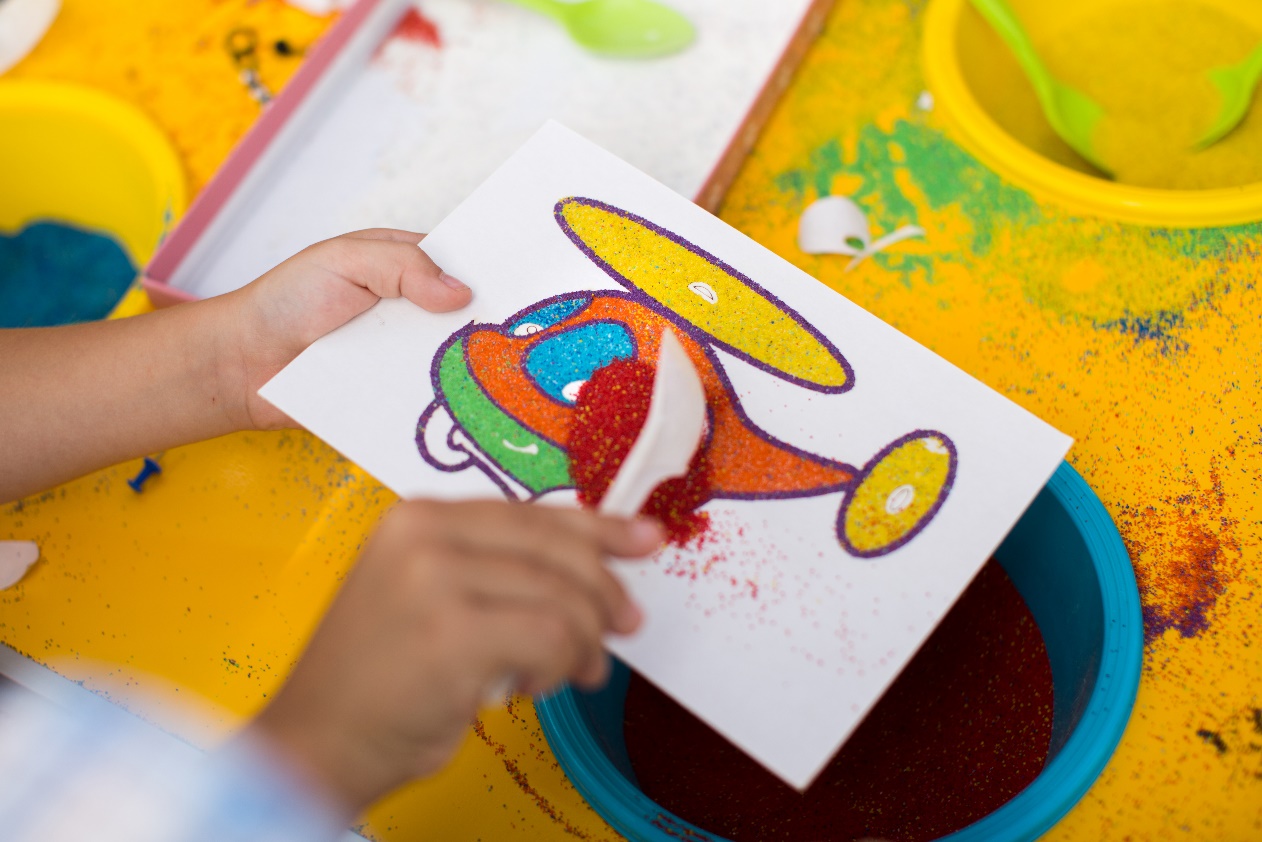 Tekstur nyata juga dapat dibuat dengan menaburkan bubuk batu bata atau serbuk kayu.
Selain bubuk batu bata dan serbuk kayu, dapat menggunakan pasir untuk membuat tekstur dengan teknik ini.
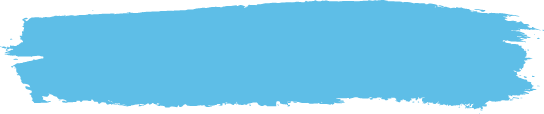 e. Tekstur dari bubuk batu bata atau serbuk kayu
Tekstur dapat dibuat dengan menaburkan pasir berwarna pada permukaan pola gambar.
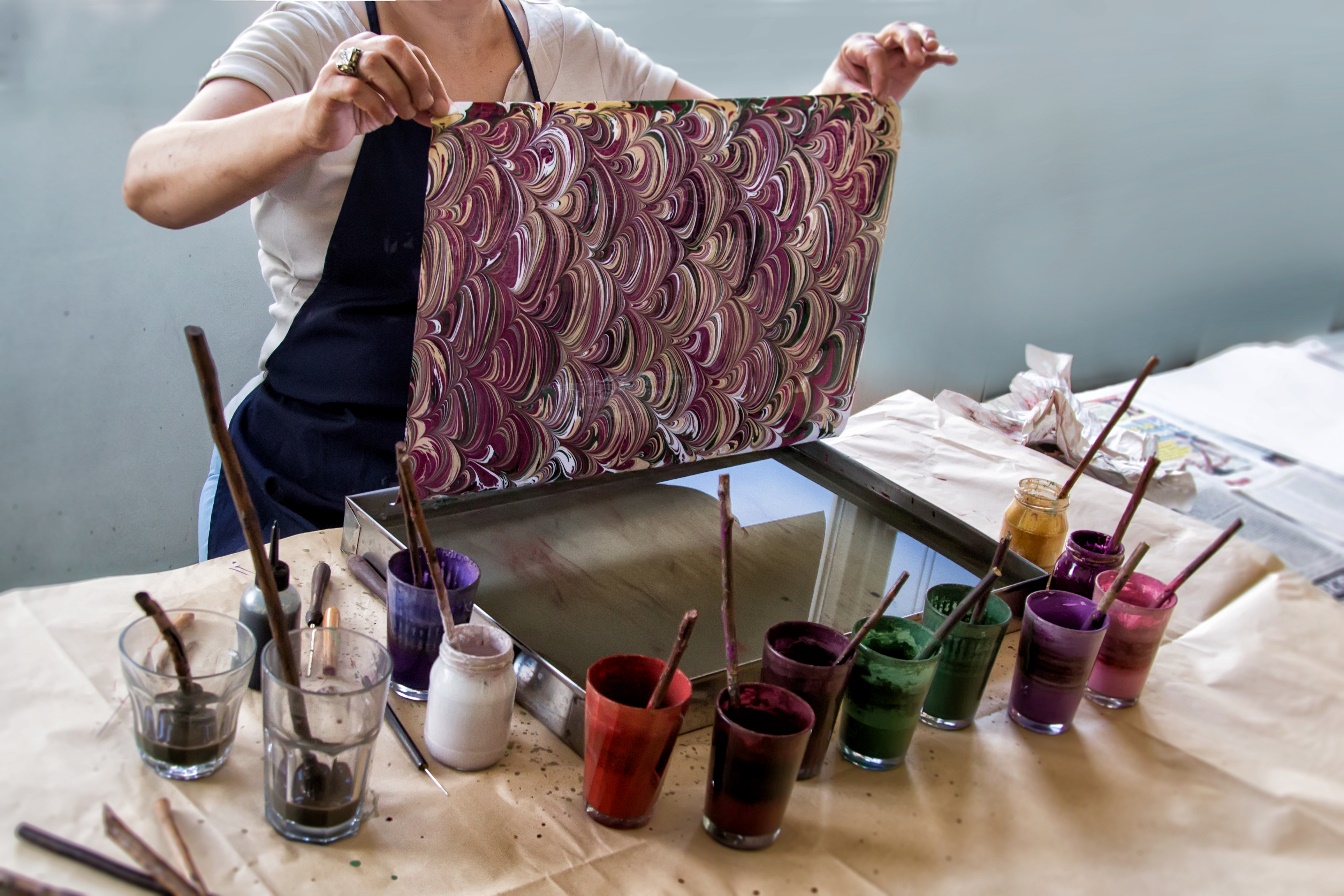 Alat dan bahan yang dibutuhkan adalah ember atau nampan, air, kertas, dan cat minyak sebagai warna.
Warna cat minyak akan menempel pada kertas dan membentuk tekstur semu.
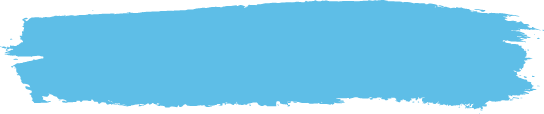 f. Tekstur semu dengan teknik ebru/swirling
Pembuatan tekstur semu dengan teknik ebru atau swirling.